МБОУ СОШ № 21 «Кадетская школа».
Конкурс видео и медиа проектов
 «Доблесть и мужество русского солдата»
АФГАНИСТАН... 
КАРАБАХ...                           ОСЕТИЯ... ЧЕЧНЯ...                       ДАГЕСТАН…
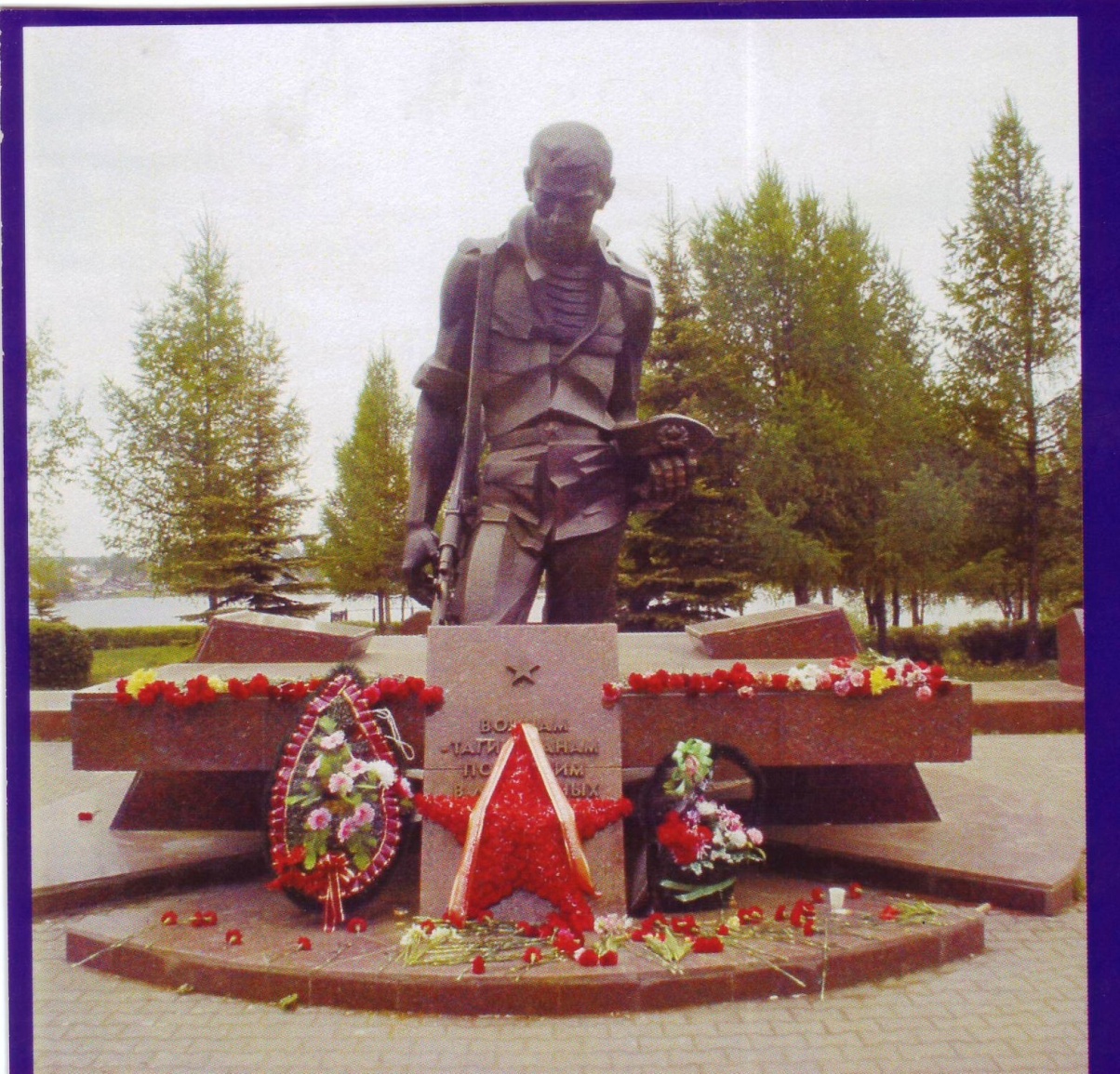 Эхо афганской войны
27 декабря 1979 года – ввод советских войск в Афганистан

15 февраля 1989 года – ограниченный контингент покидает Афганистан
В Афганистане погибло более 15 тысяч советских солдат и офицеров(по неофициальным данным  - более 50 тысяч)
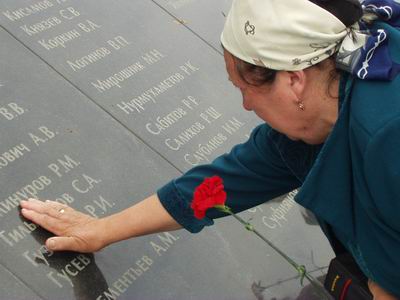 Пропали без вести 300 человек
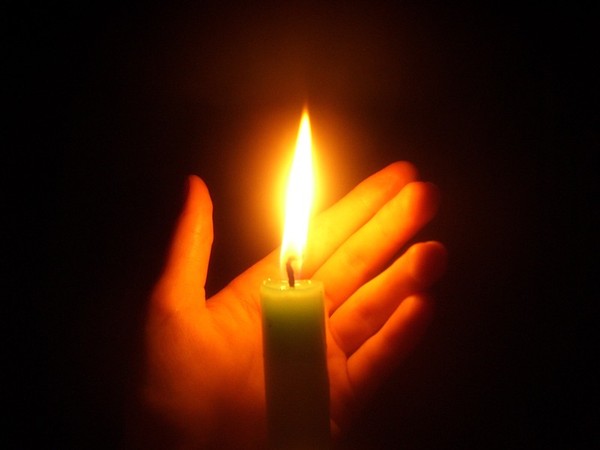 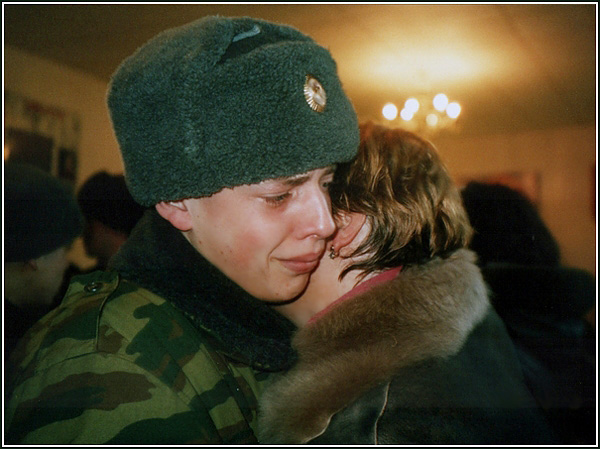 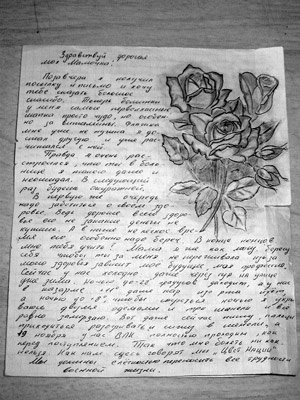 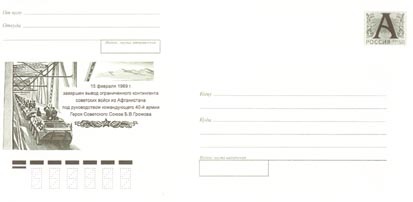 Более 36 тысяч ранены( по неофициальным данным – более 150 тысяч)
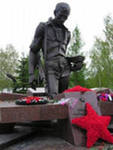 41 тагильчанин погиб в необъявленных войнах ХХ 
41 похоронка в так называемое мирное время оставила безутешными матерей, вдов и сирот. Более 50 ветеранов остались инвалидами... Кто следующий? Не спрашивайте, по ком звонит колокол — он звонит по каждому из нас...
Воспитание гражданственности и патриотизма является одним из ведущих направлений  воспитательной деятельности МБОУ СОШ №21 «Кадетская школа».
Календа Виктор ВладимировичЧлен Российского союза ветеранов Афганистана
В 1982 году поступил на службу в 317 Гвардейский парашютно-десантный полк в составе Воздушно-десантной дивизии
В 1990 г. закончил спец. школу МВД СССР
С 1986 по 1997 служил в МВД г. Нижний Тагил в звании капитана.
С 1982 по 1984 во время Афганской войны служил в составе ограниченного контингента советских войск в республике Афганистан.
Снайпер развед. группы.
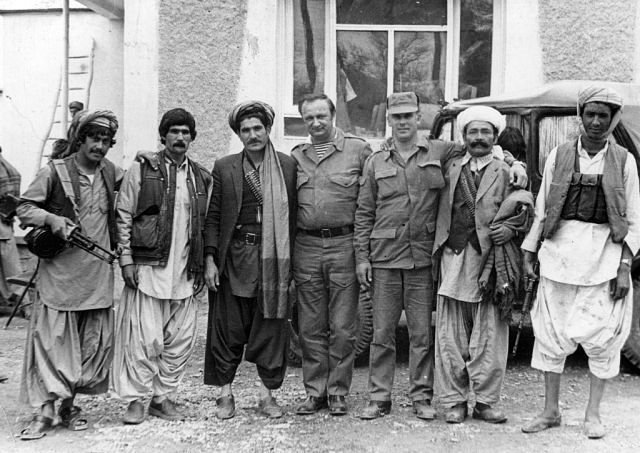 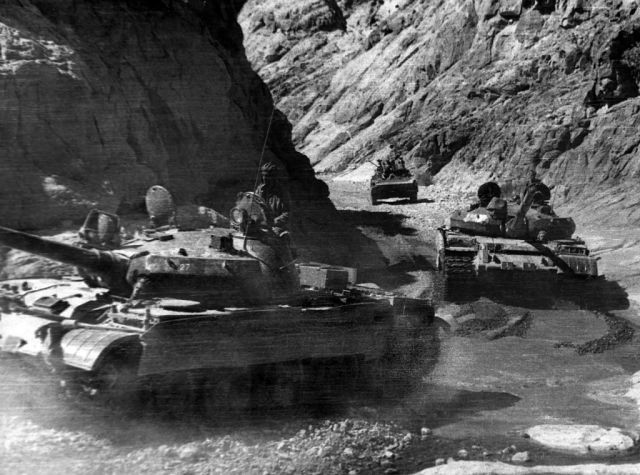 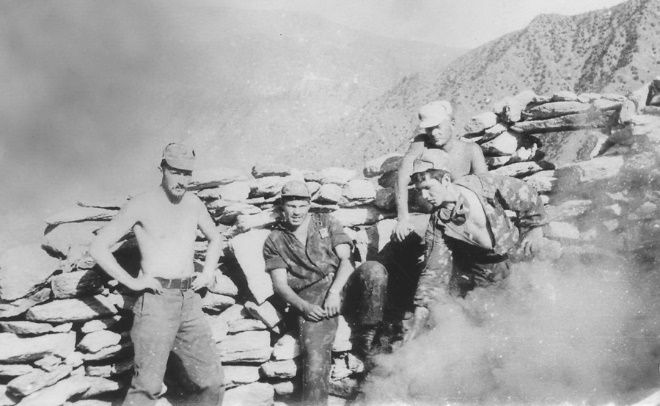 Награды
Орден «Слава воину интернационалисту»
Медали «За заслуги перед Родиной и Отечеством»
«70 лет Вооруженным Силам СССР»
« Генерала армии Маргелова»
80 лет ВДВ
«За службу в ВДВ»
«От благодарного Афганского народа»
«20 лет вывода войск  из Афганистана»
«25 лет вывода войск  из Афганистана»
«Ветерану ОКСВА»
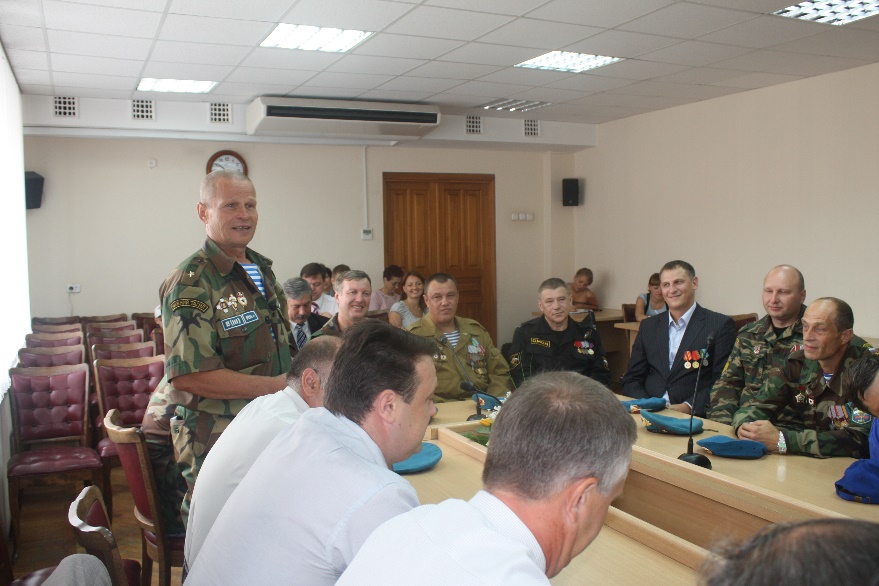 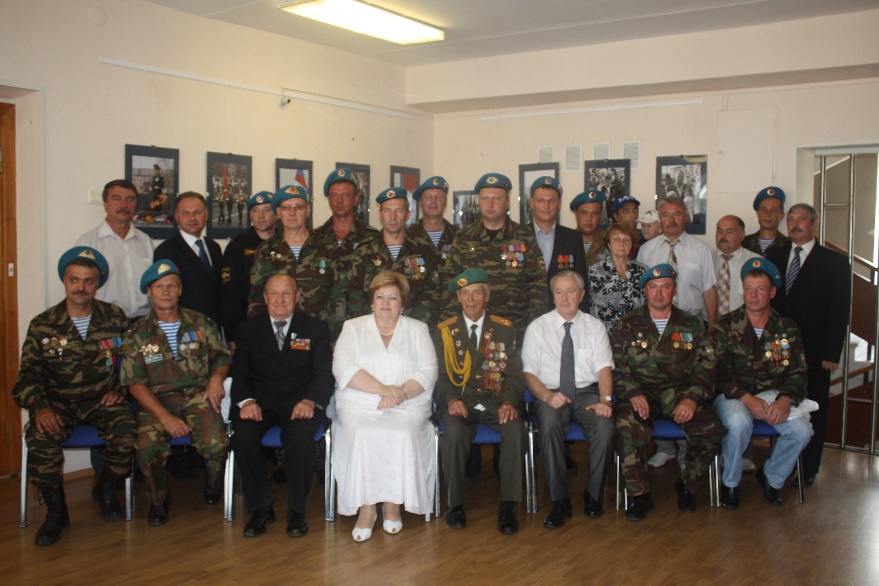 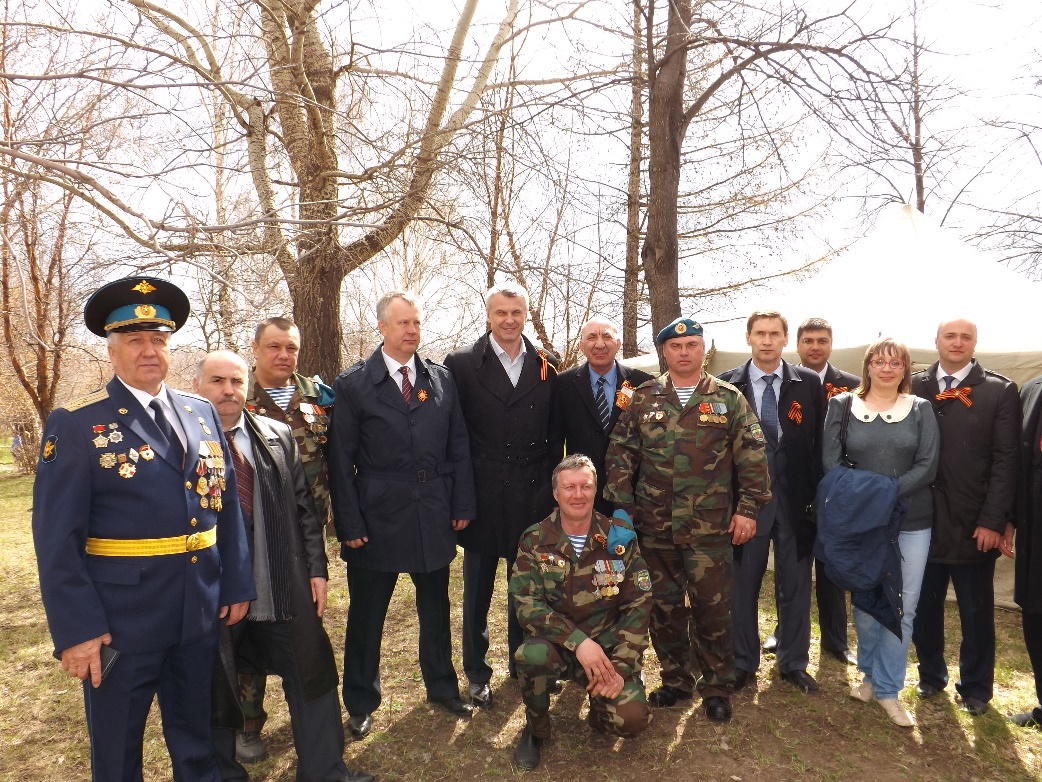 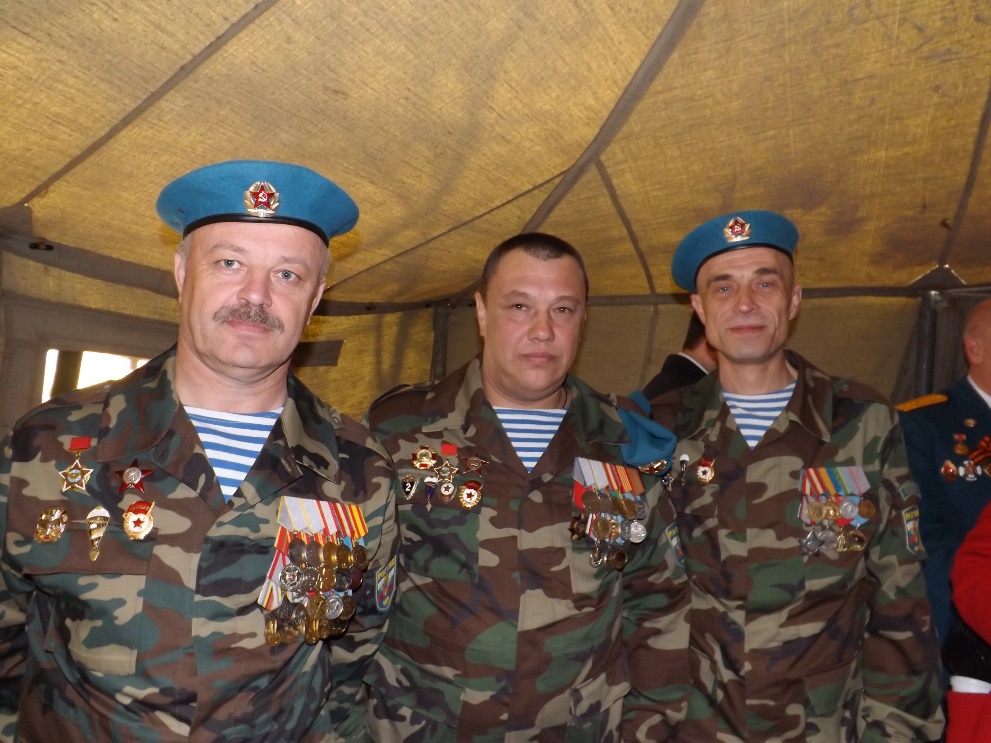 С 2013 года Виктор Владимирович работал в МБОУ СОШ №21 «Кадетская школа» в должности педагог-организатор.
За время работы Виктор Владимирович продел много полезной работы с учащимися-кадетами. Это и различные военно-практические мероприятия, торжественные линейки, спортивные эстафеты.
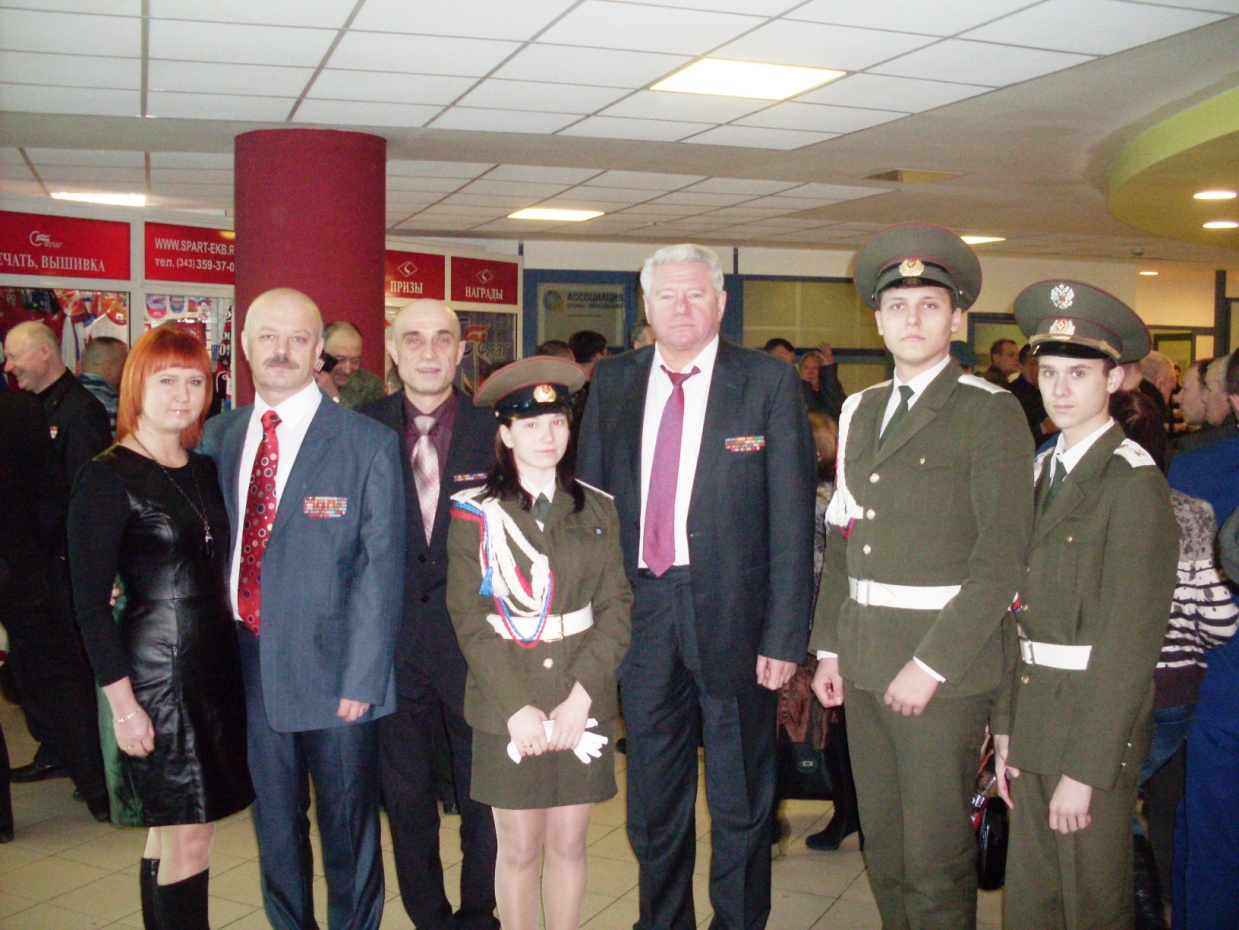 Спортивные состязания  и экскурсии на базе ОМОН г. Нижний Тагил2013г.
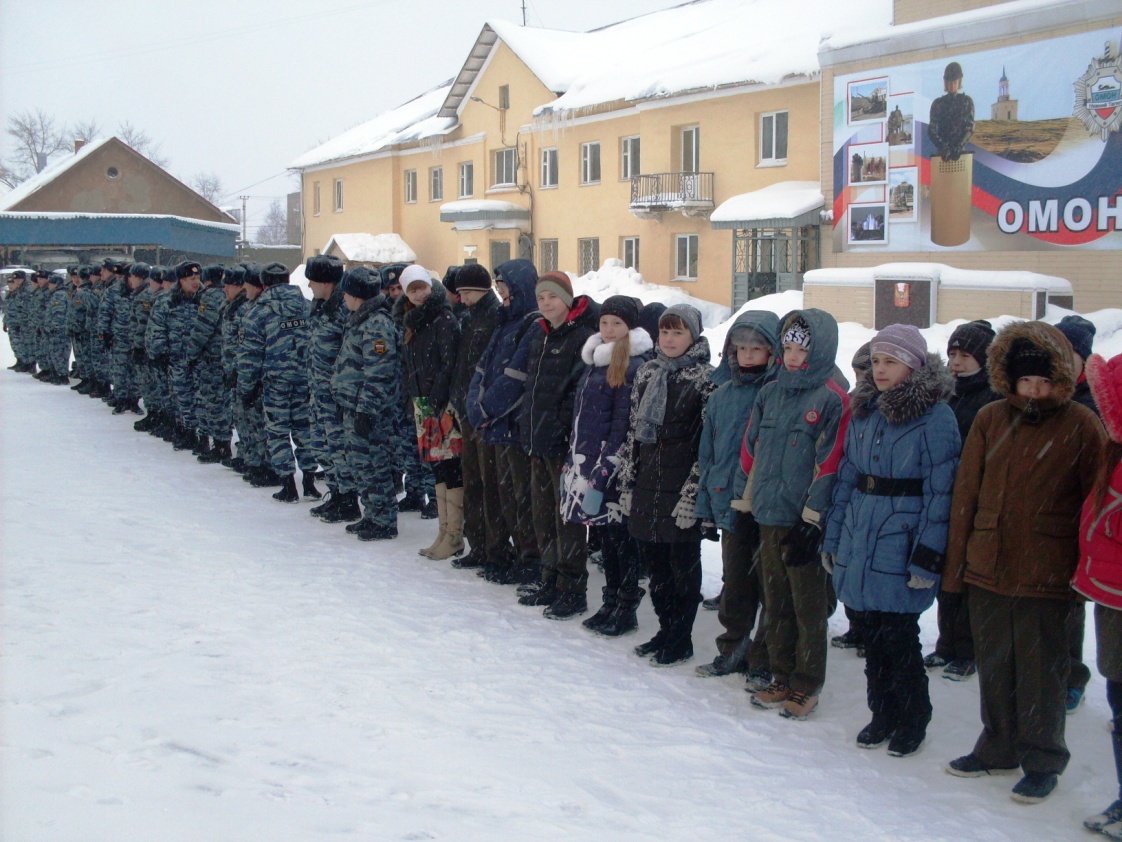 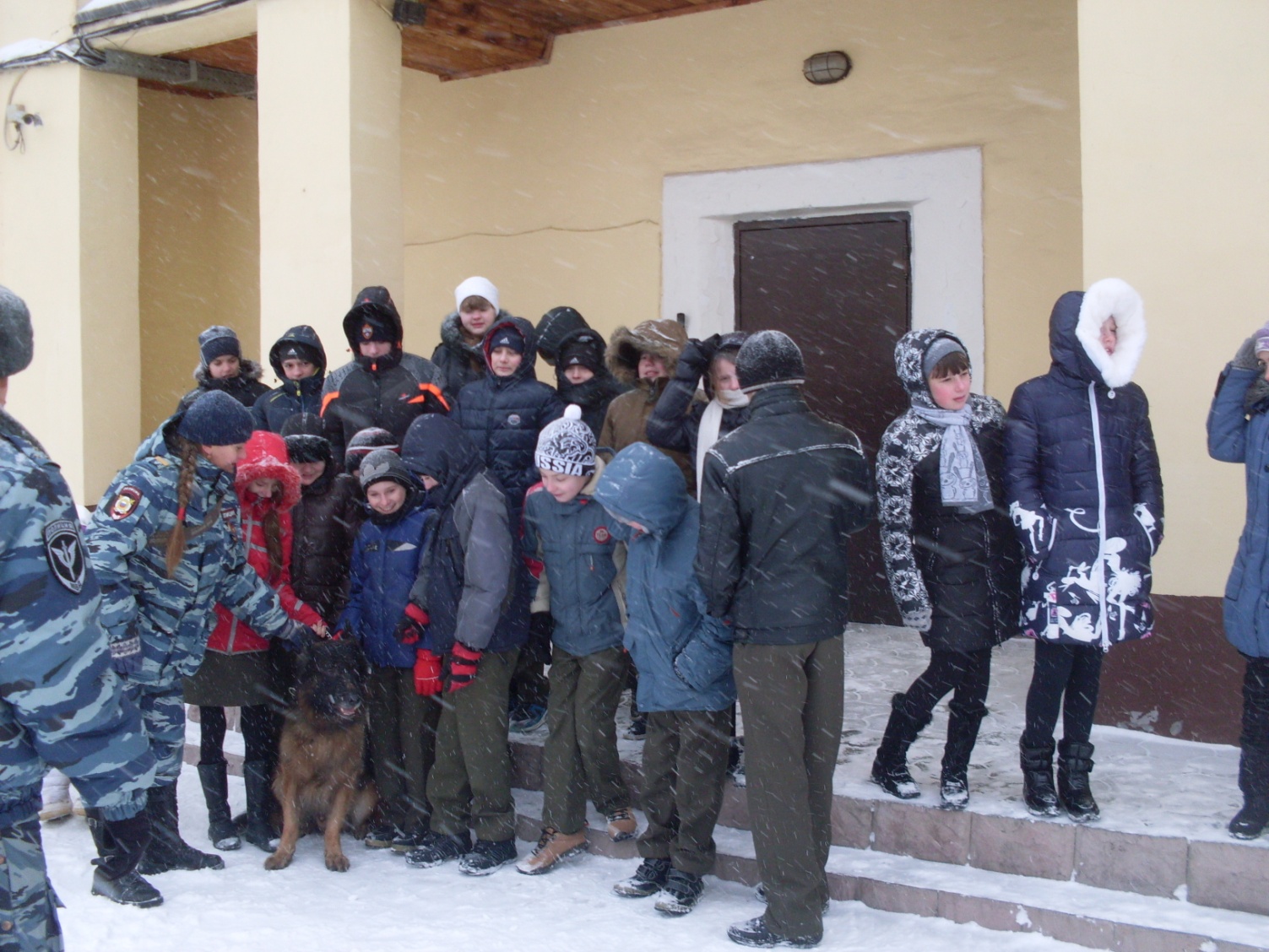 Торжественный концерт для воинов-солдат, участников локальных войн
Открытие после реконструкции мемориала «Черный тюльпан» г. Екатеринбург